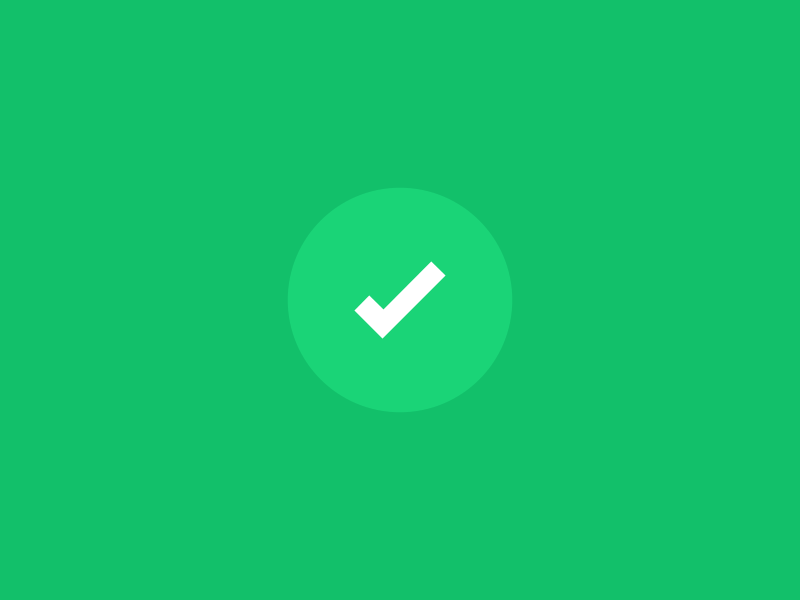 الترحيب
أهْلًا وَسْهْلًا بِكُم أَصْدِقائي 
أَتَمنى لَكُم يَوْم دِراسي جديد 
حافِل بالأمل والتفاؤل .
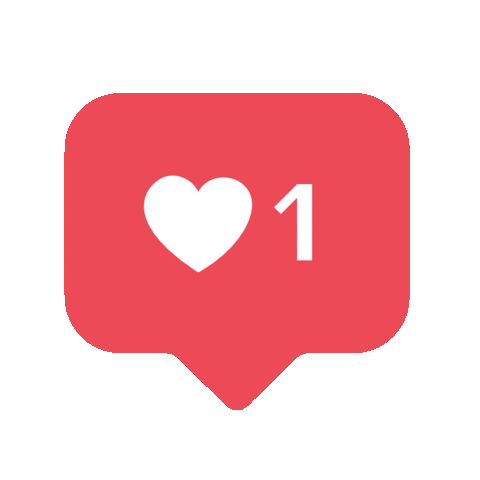 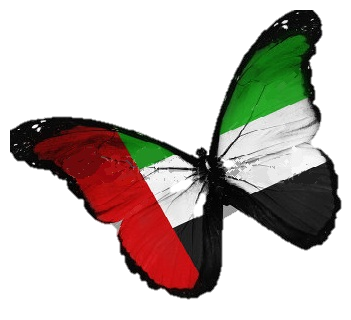 لِنَكُن رَمْوزًا يَفْخر بها وَطَنُنا الْغالي بِجِدِّنا واجْتِهادنا.
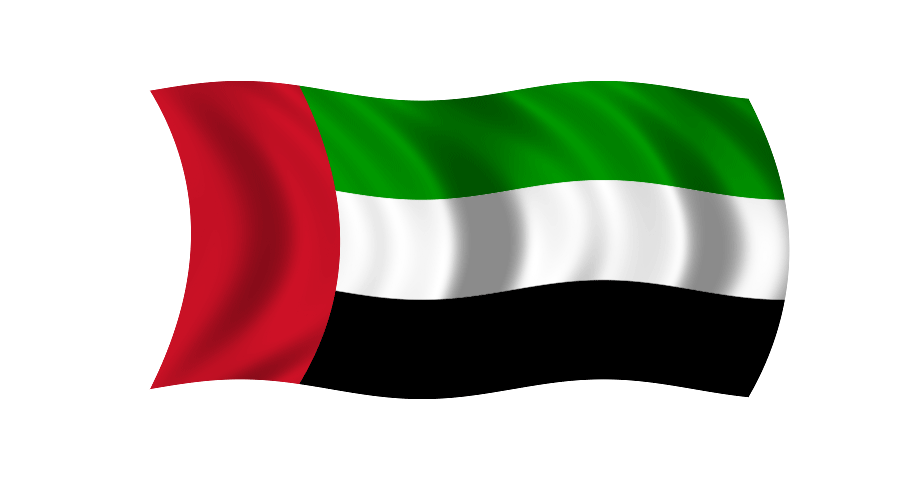 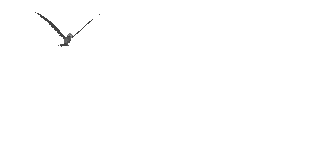 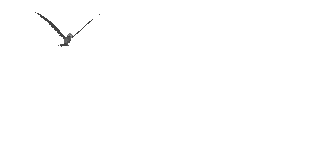 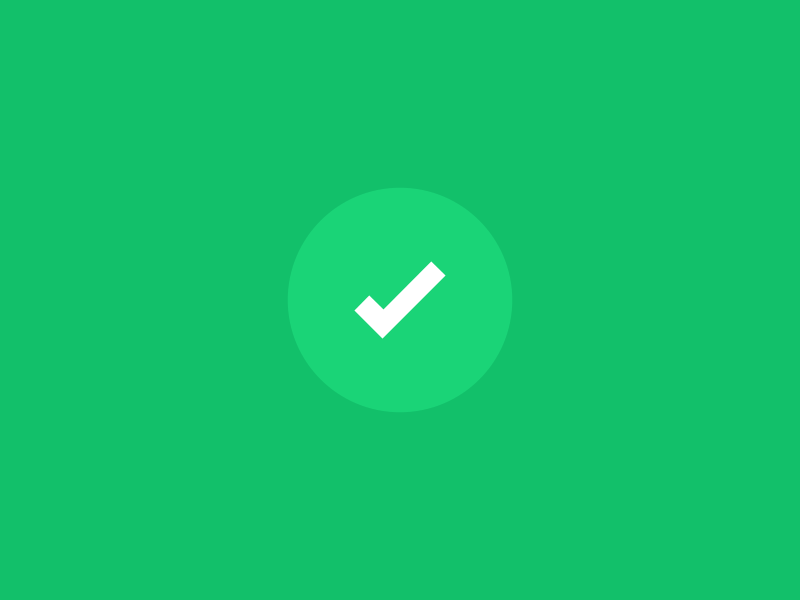 اليوم والتاريخ
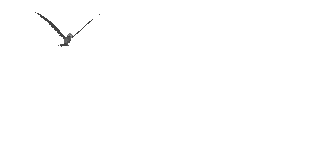 الْيــوم
التَّاريخ
17/2/2022
الخميس
16/ رجب/ 1443
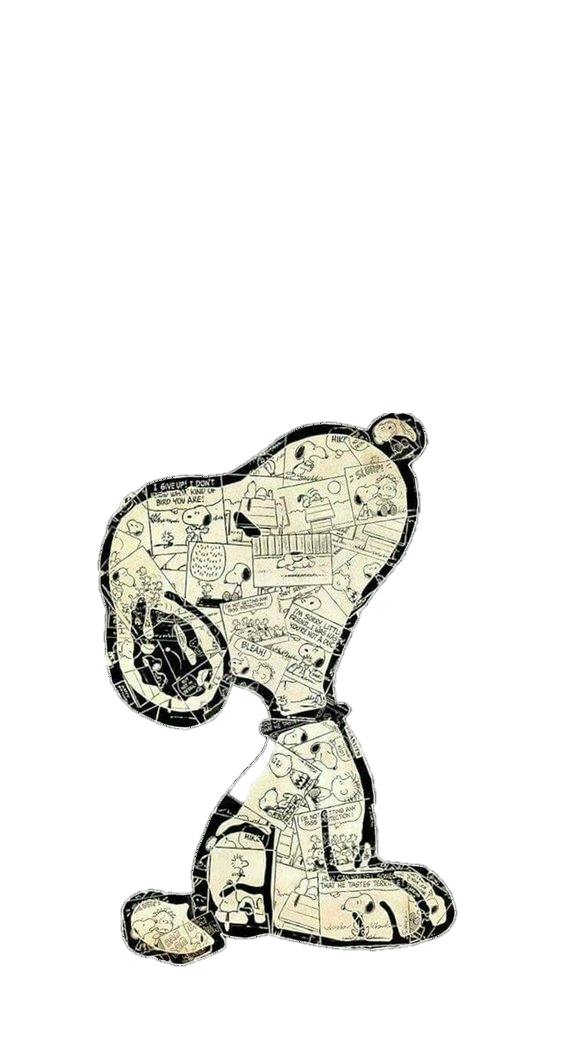 الوحدة السادسة
خِبْراتٌ صَغيرةٌ .. دُروسٌ كَبيرَةٌ
المعلمة/ سناء الجعفري.
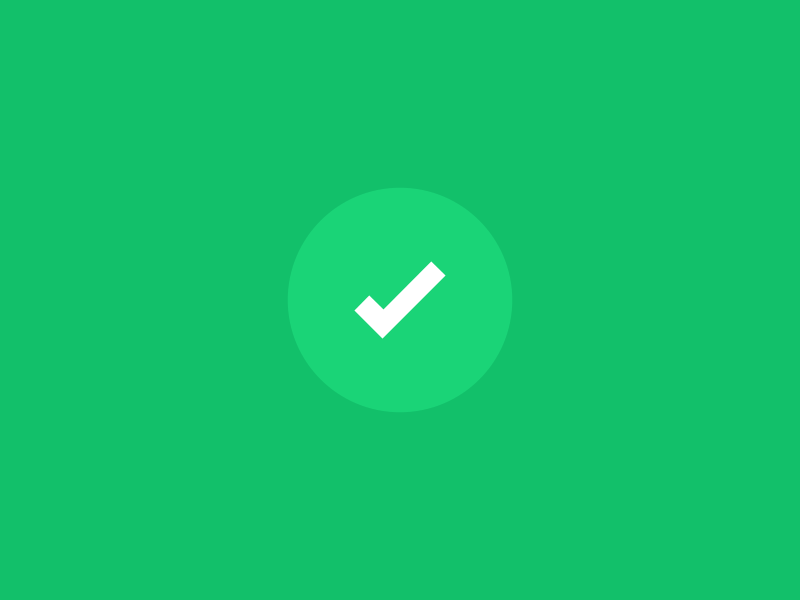 قَوانين الْحِصَّة
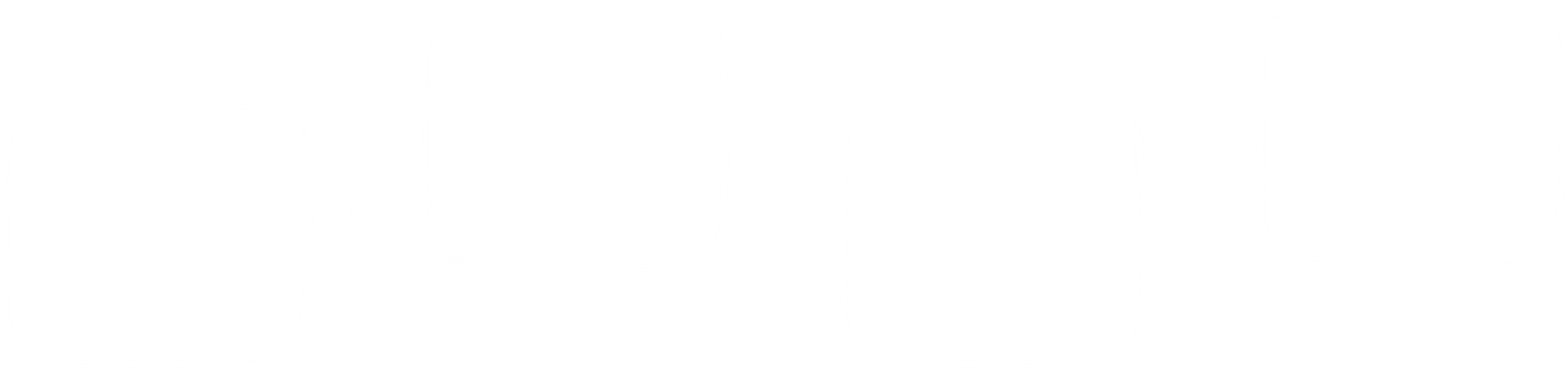 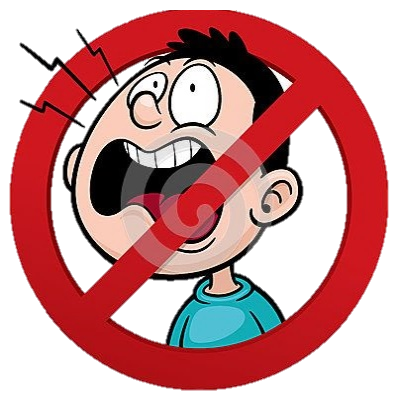 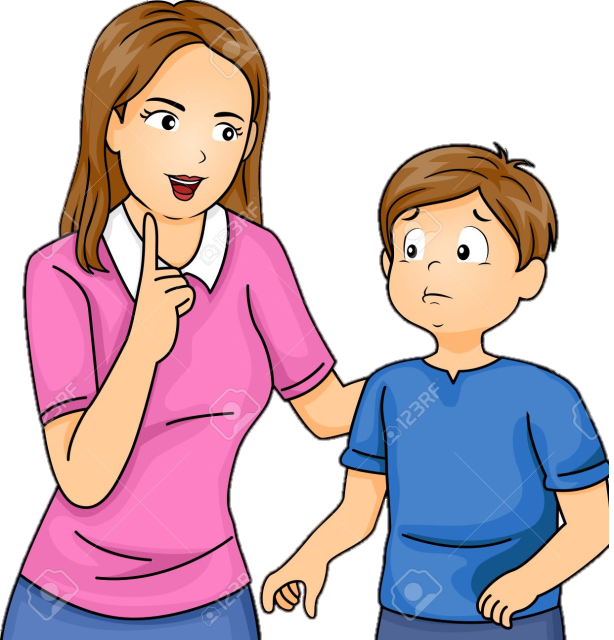 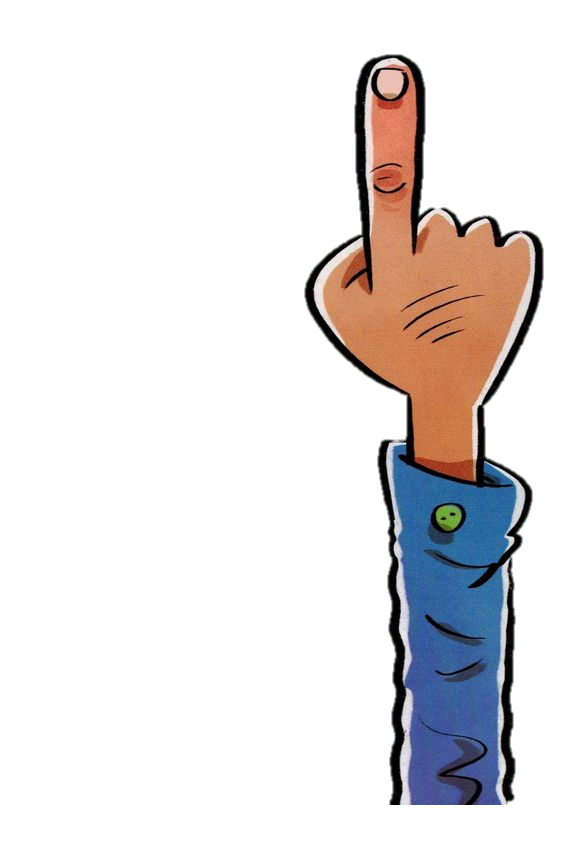 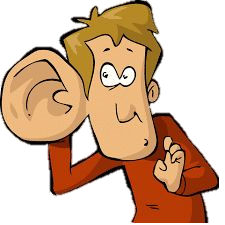 أَبْتَعِد عَنْ الضّجيج مَنْ حَوْلي
اُفَكِّر وأُجيب بِمُفْرَدي
دونَ مساعَدَة أُمي
أَسْتَمِع إلى الْمُعَلَّمة بِتِرْكيز
أِسْتأْذِن قَبْلِ التَّحّدًّث
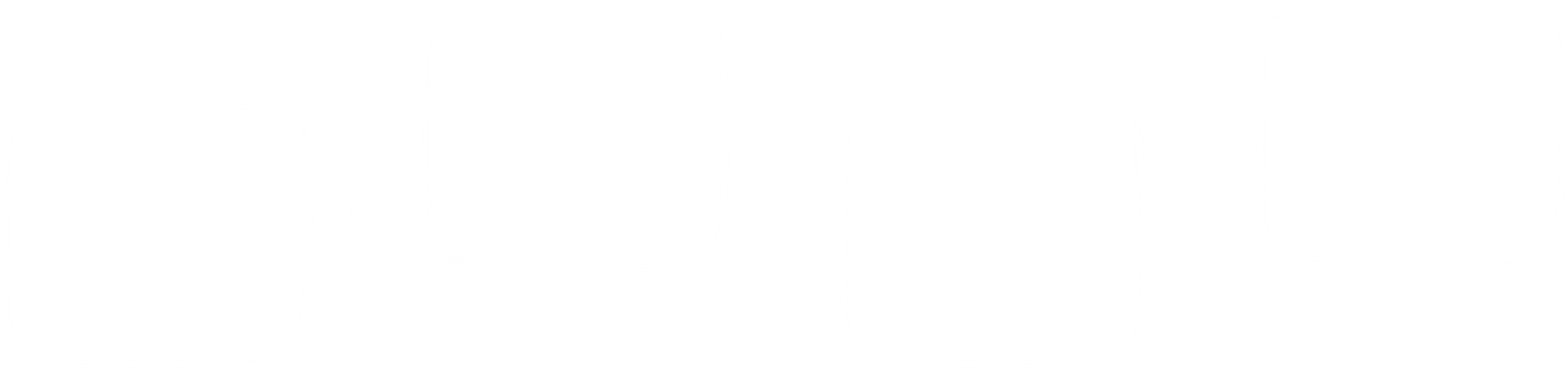 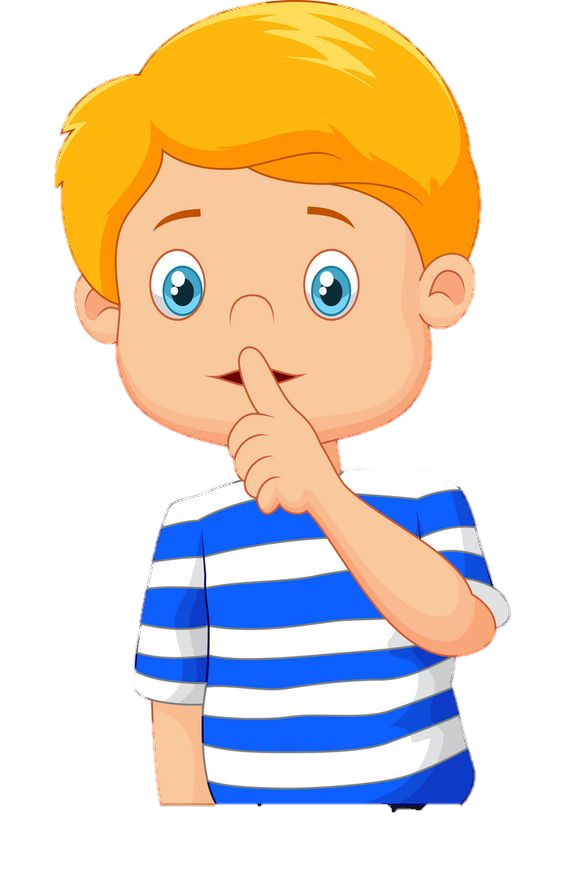 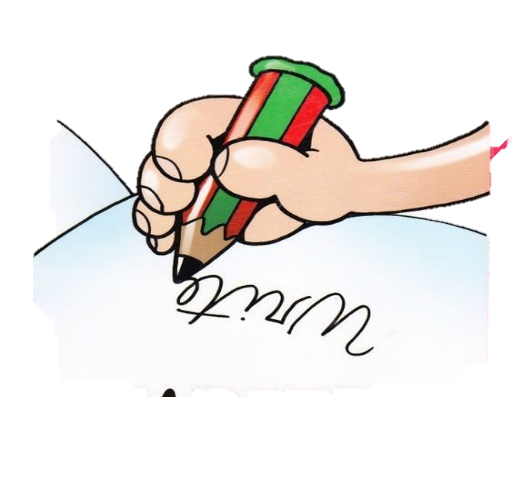 أِلتِزِم الصَّمْت
أًدَوِّن مُلاحَظاتي
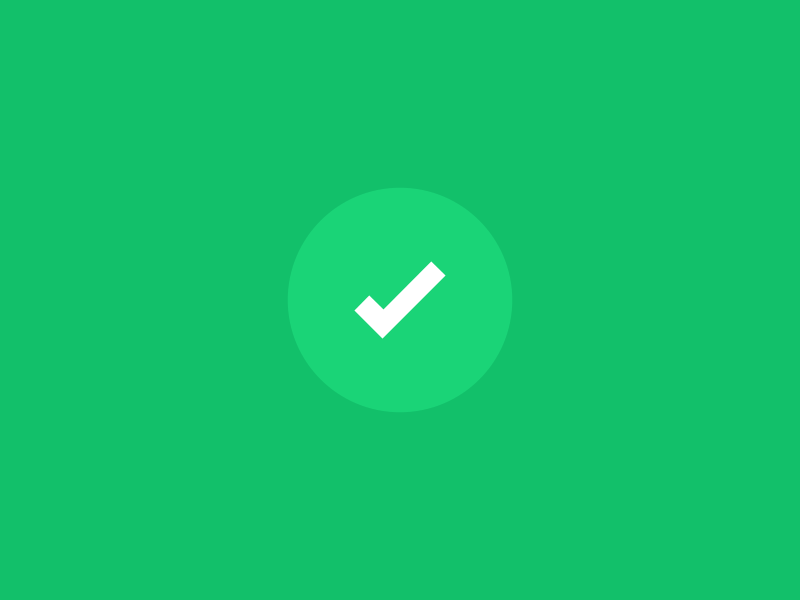 عِنوان الدَّرس
*الوحدة السّادِسَة: "خِبْراتٌ صَغيرةٌ .. وَدُروسٌ كَبيرَةٌ"
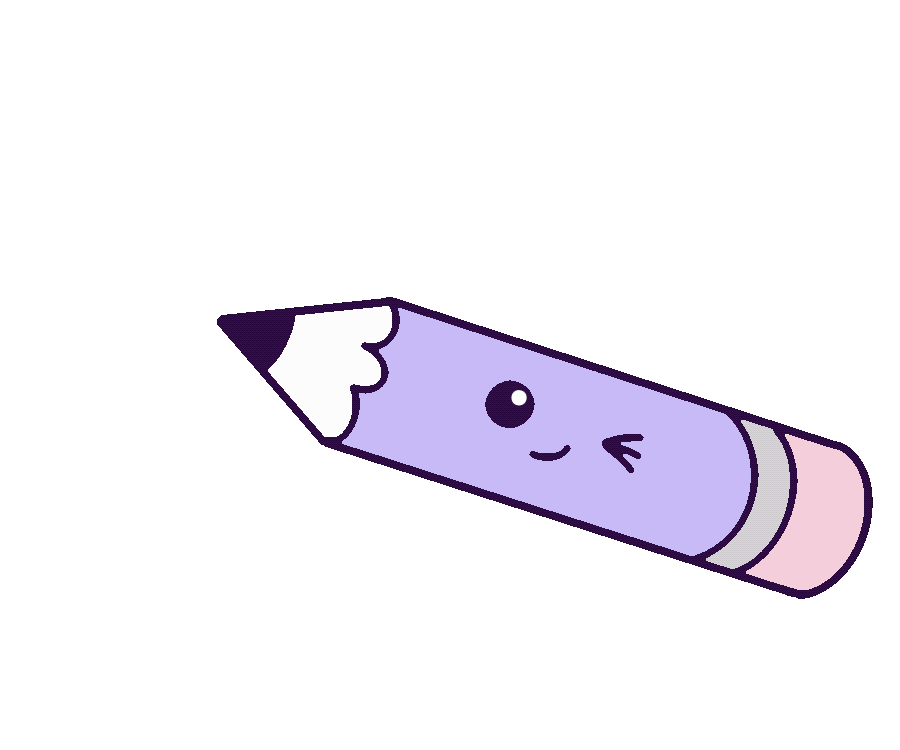 الْقَلَمُ الْجَديد
"نَص اْلاسْتِماع"
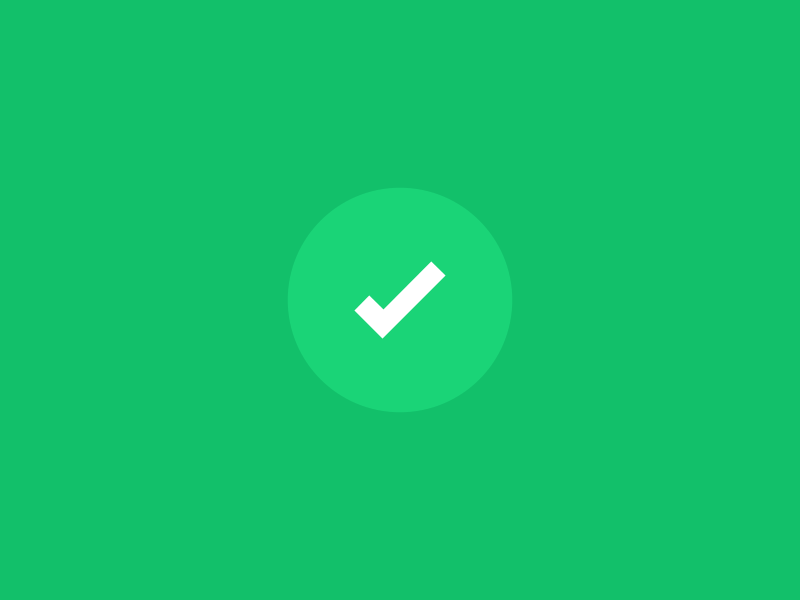 أهداف الدرس
* الأهداف:
ماذا سنتعلم اليوم؟
* يَسْتَوْعِبُ النَّصَّ السَّرْدِيَّ المَسْموع، وَيُعيدُ ذِكْرِ المُحْتوى بِدِقَّةٍ، وَتَرْتيبٍ مُمَيِّزًا الفِكَرَ الوارِدَةَ فيها مِنْ تِلْكَ الَّتي لَمْ تَرِدْ.
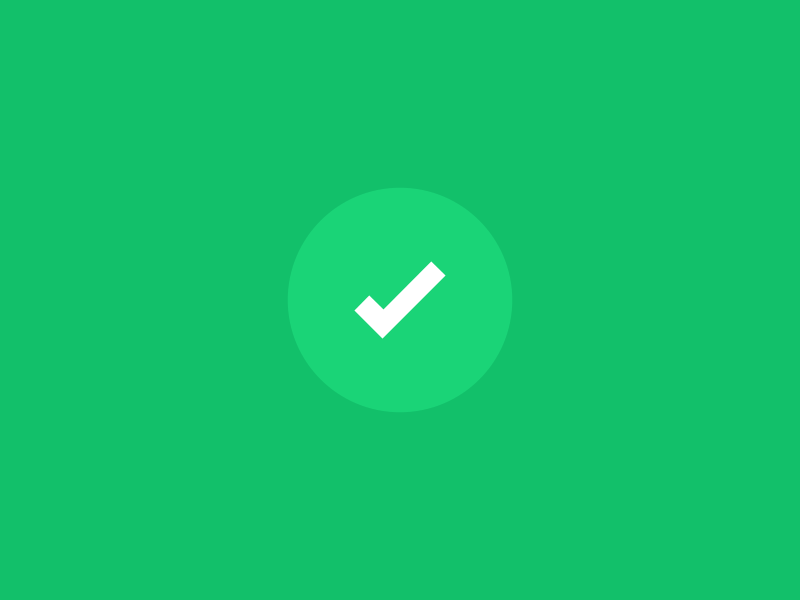 التهيئة الحافزة
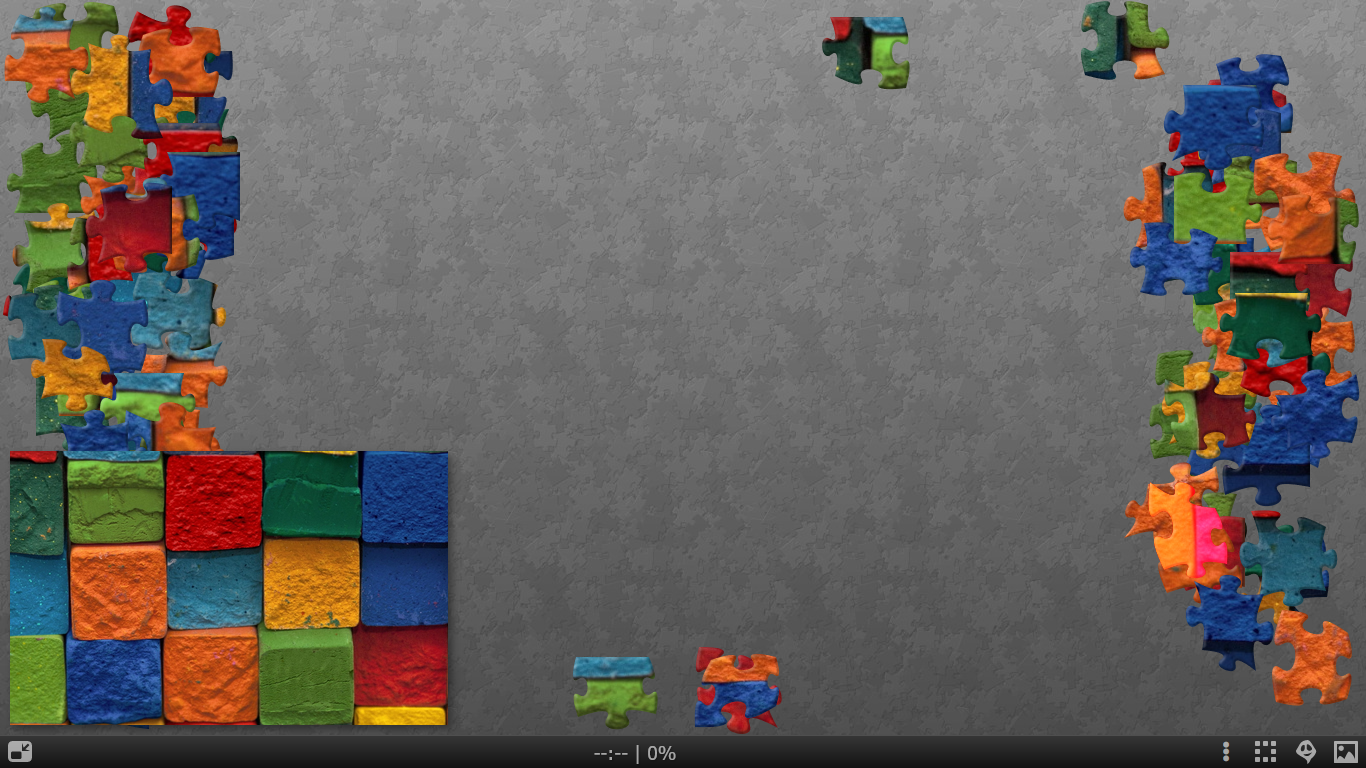 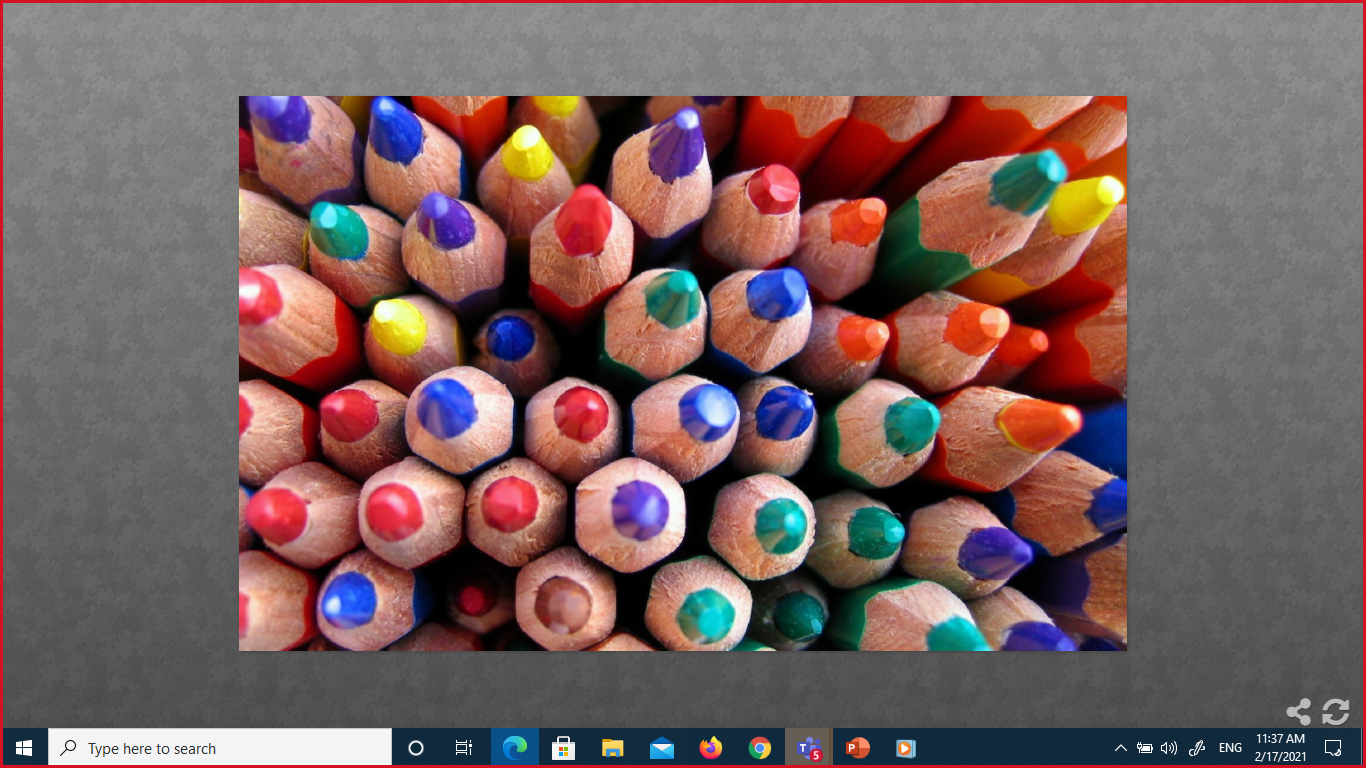 https://www.jigsawplanet.com/?rc=play&pid=3efb763176a0&pieces=6
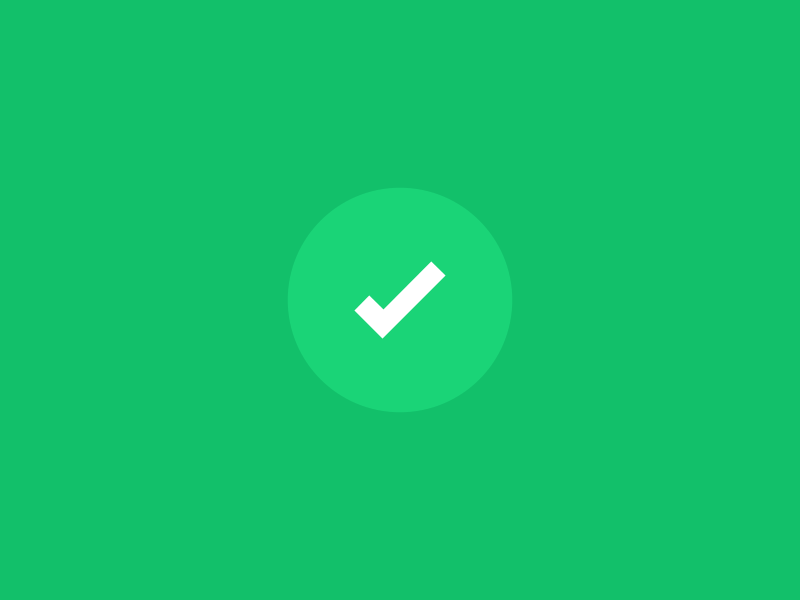 عرض الدرس
*قبل الاستماع الاول:
هَلْ نَسِيْتَ قَلَمَكَ في الْبَيْتِ يَوْمًا ما ؟
ماذا فَعَلْتَ عِندما احْتَجْتَ قَلَمًا؟
لَوْ طَلَبَ إليْكَ صَديقُكَ قَلَمًا  ماذا تَفْعَلُ؟
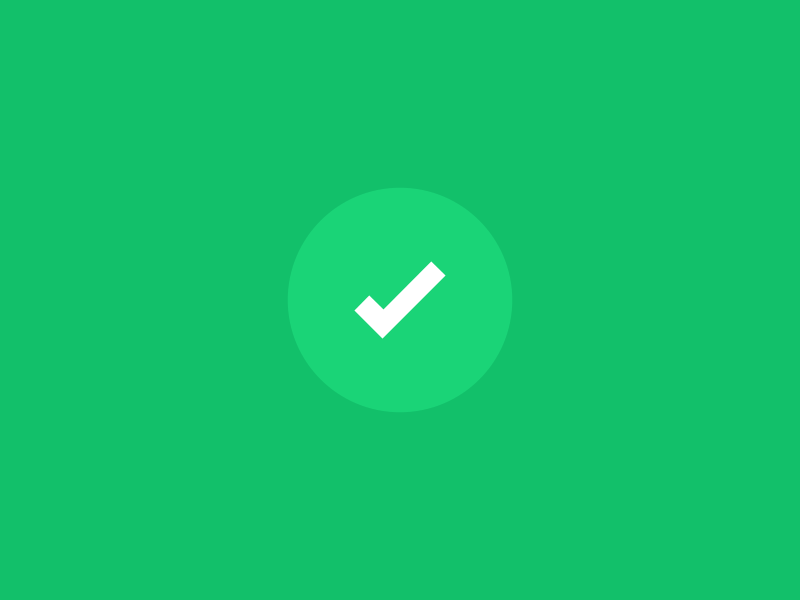 عرض الدرس
*الاستماع الاول:
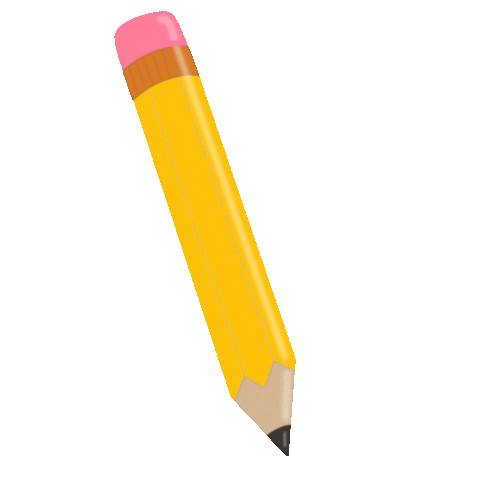 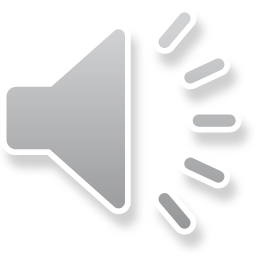 * يَسْتَوْعِبُ النَّصَّ السَّرْدِيَّ المَسْموع.
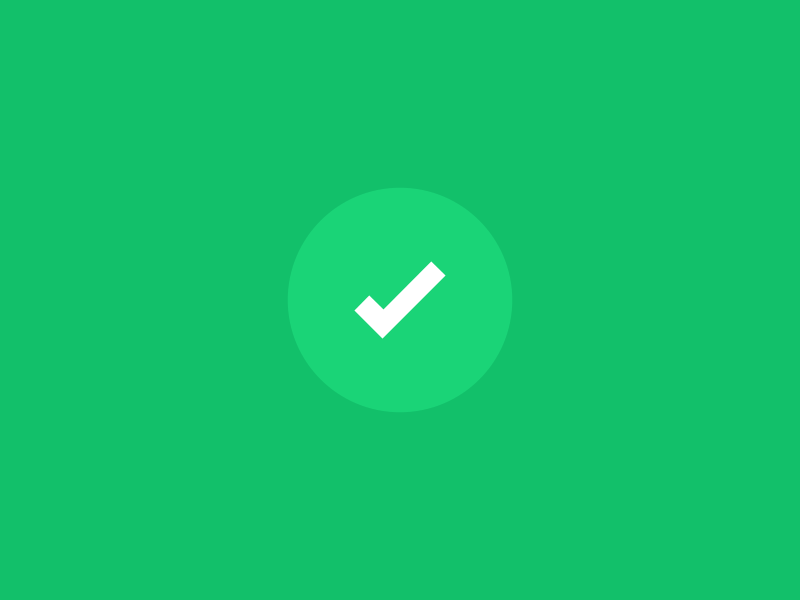 *بَعْد الْاسْتمِاع الْأَول:
عرض الدرس
أَجِبْ شَفَويًا عَنِ الْأَسْئِلَةِ الْآتِيَةِ:
أ.  لِماذا عادَ حَسَنٌ مِنْ مَدْرَسةِ وعلى وَجْهِهِ عَلاماتُ الْحُزنِ؟
ب.  لِماذا أخذَ حَسَنٌ قَلم زَميلَهِ دونَ أَنْ يَعْلمَ؟
ج.  كَيْفَ تَصَرْفَ عادِلٌ عِندما أَخْبَرَهُ حَسَنٌ بِالْقِصَّةِ؟
د . أَيْنَ حَدَثَتْ أَحْداثُ الْقِصَّةِ؟
* وَيُعيدُ ذِكْرِ المُحْتوى بِدِقَّةٍ، وَتَرْتيبٍ مُمَيِّزًا الفِكَرَ الوارِدَةَ فيها مِنْ تِلْكَ الَّتي لَمْ تَرِدْ.
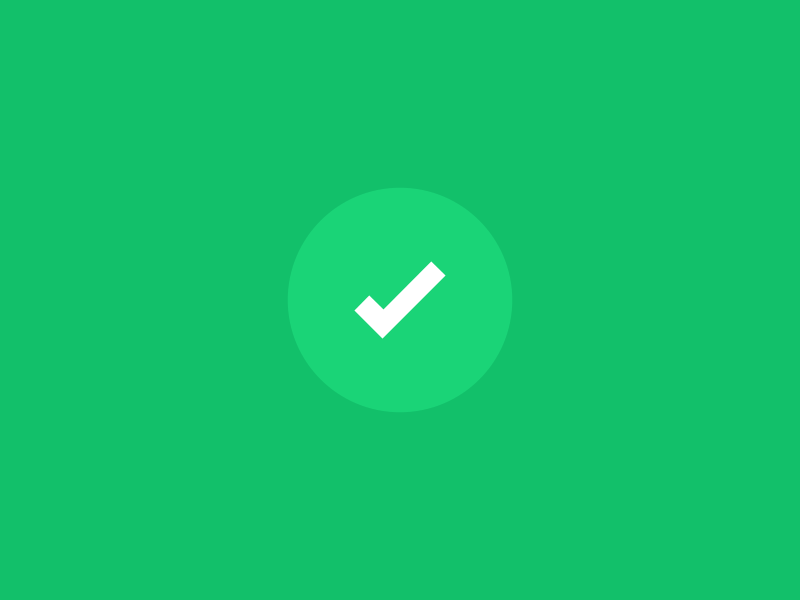 عرض الدرس
*الاستماع الثاني:
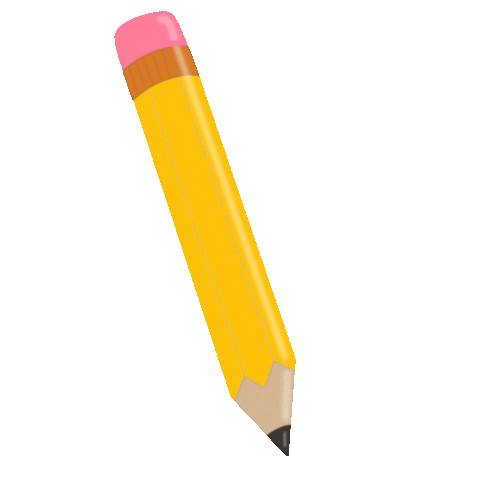 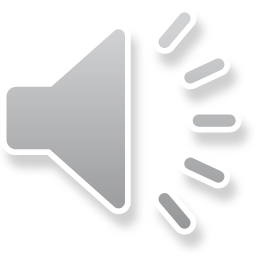 * يَسْتَوْعِبُ النَّصَّ السَّرْدِيَّ المَسْموع.
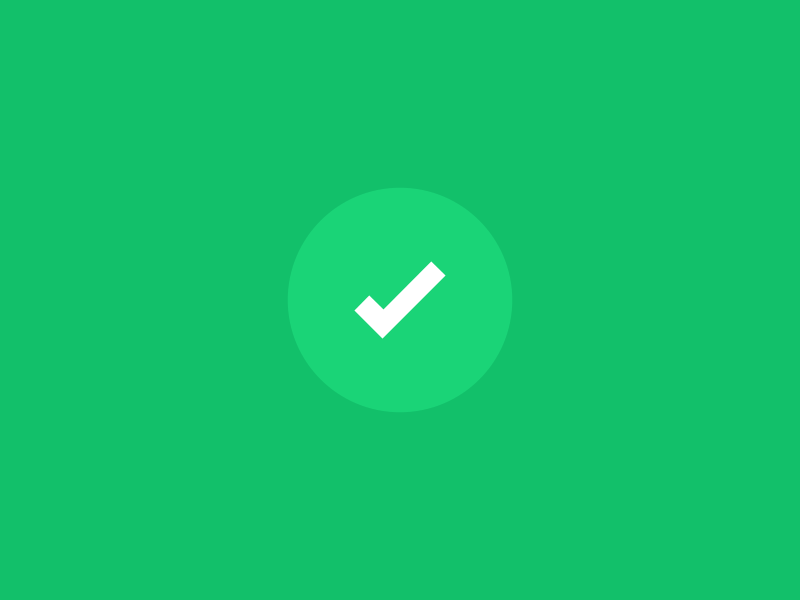 *بَعْد الْاسْتمِاع الثّاني:
عرض الدرس
مَيِّزْ بَيْنَ الْفِكْرَةِ الَّتي وَرَدتْ في النَّصِّ وَالَّتي لَمْ تَرِدْ فيهِ :
(      )
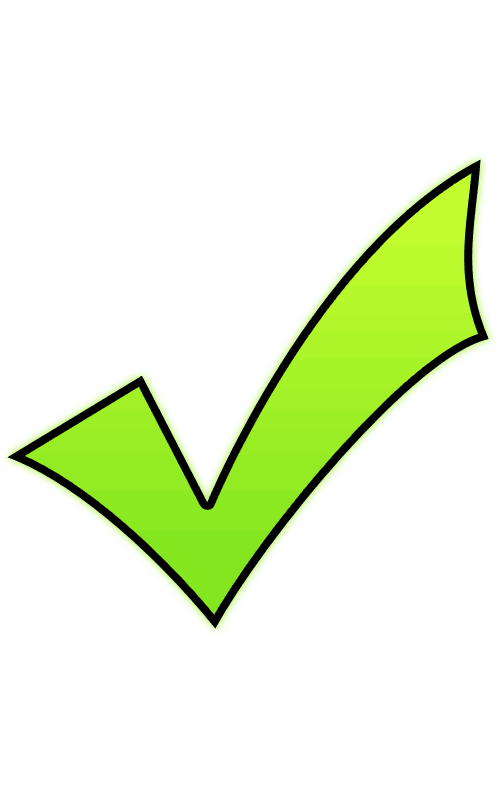 أ.  نَسِيَ حَسَنٌ أن يَأخُذَ قَلَمَهُ إِلى الْمَدْرَسَةِ.
(      )
ب.  أخْبَرَ حَسَنٌ مُعَلِّمَهُ بِأَنَهُ لا يمْتَلِكُ قَلَمًا.
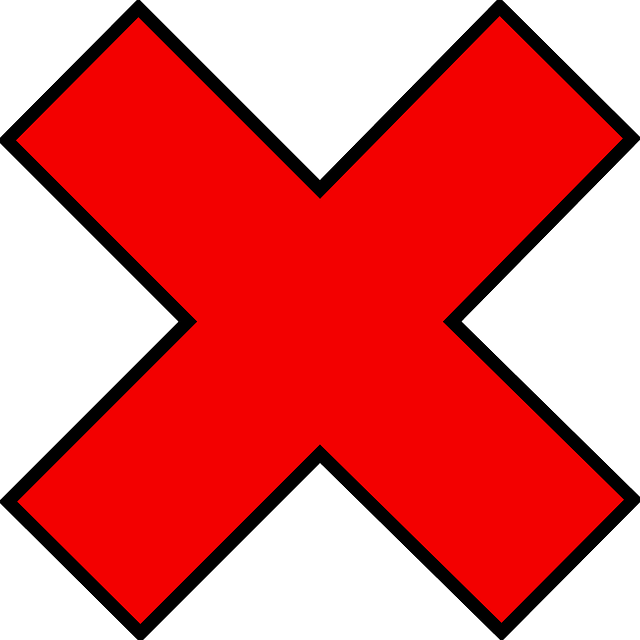 (      )
ج.  اقْتَرَحَتْ الأُمُّ على ابْنِها أَنْ يُهْدي عادلاً قَلَمًا جَديدًا .
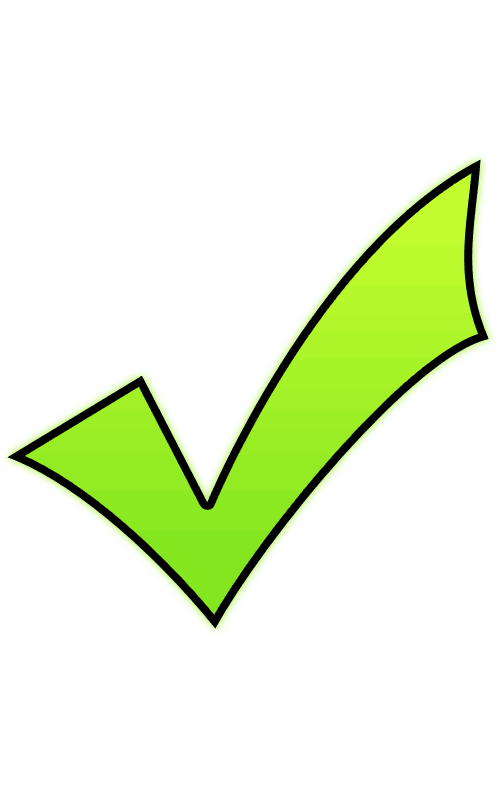 (      )
د. رَفَضَ عادِلٌ صداقةَ حَسَنٍ.
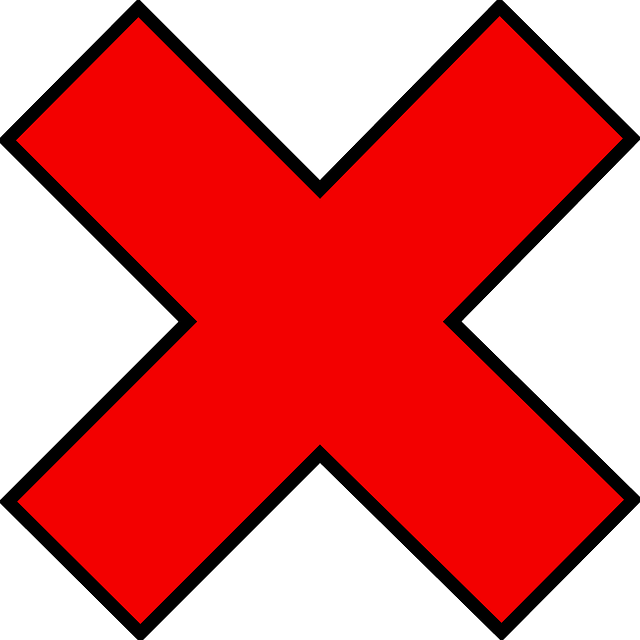 (      )
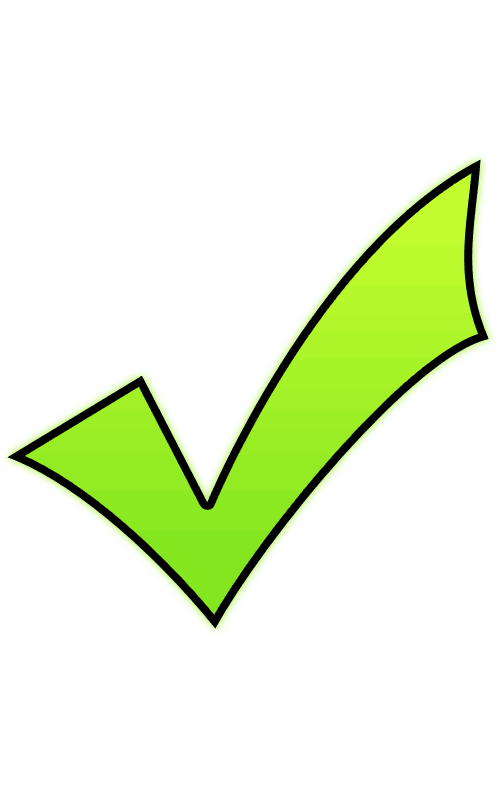 هـ .شَعَرَ حَسَنٌ بالرَّاحَةِ عِنْدما سامحه عادلٌ.
* يَسْتَوْعِبُ النَّصَّ السَّرْدِيَّ المَسْموع.
أربَعة أَشْخاص
أَعْطِهِ قَلَمْ وَأُساعِدُهُ.
أَطْلُب مِن الْمُعَلِّم .
حَدَثَت في الْمَدْرَسَة.
ماذا كُنْتَ سَتَفْعَل لَو كُنْتَ مَكان عادِل عِنْدَما طَلَبَ مِنه حَسَن الْقَلَم؟
أَيْنَ حَدَثَتْ اْلقِصِّة؟
ماذا تَفْعَل لَوْ احْتَجْت قَلمًا ؟
كَمْ عدد شخصيات القصة؟
* يَسْتَوْعِبُ النَّصَّ السَّرْدِيَّ المَسْموع، وَيُعيدُ ذِكْرِ المُحْتوى بِدِقَّةٍ، وَتَرْتيبٍ مُمَيِّزًا الفِكَرَ الوارِدَةَ فيها مِنْ تِلْكَ الَّتي لَمْ تَرِدْ.
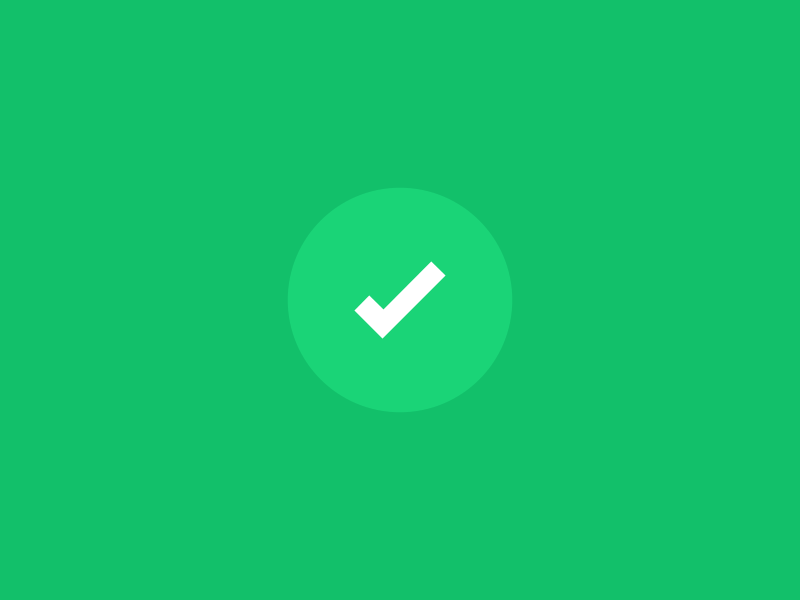 الأنشطة
أَجِبْ شَفَويًا عَنِ الْأَسْئِلَةِ الْآتِيَةِ:
ما الْفِكْرَةُ
 الْمِحْوَرِيَّةُ
 في الْقِصَّةِ ؟
ماذا يُمْكِنُ
 أن يَحْدُثَ
 لَوْ لَمْ يُسامِحَ 
عادلٌ حَسَنٌ ؟
تَخَيَّل نِهايَةً
أُخْرى للقِصَّةِ، 
وَحدِّثْ بِها 
زُمَلائِك.
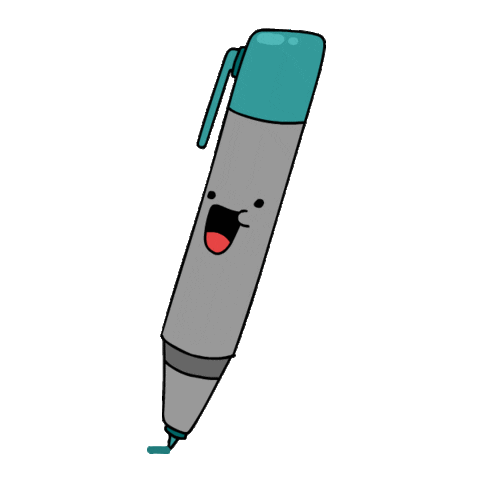 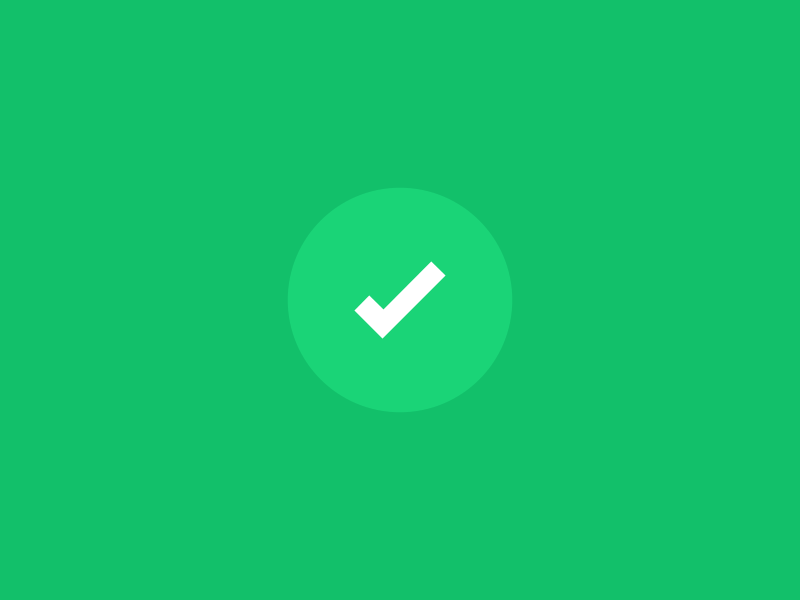 التغذية الراجعة
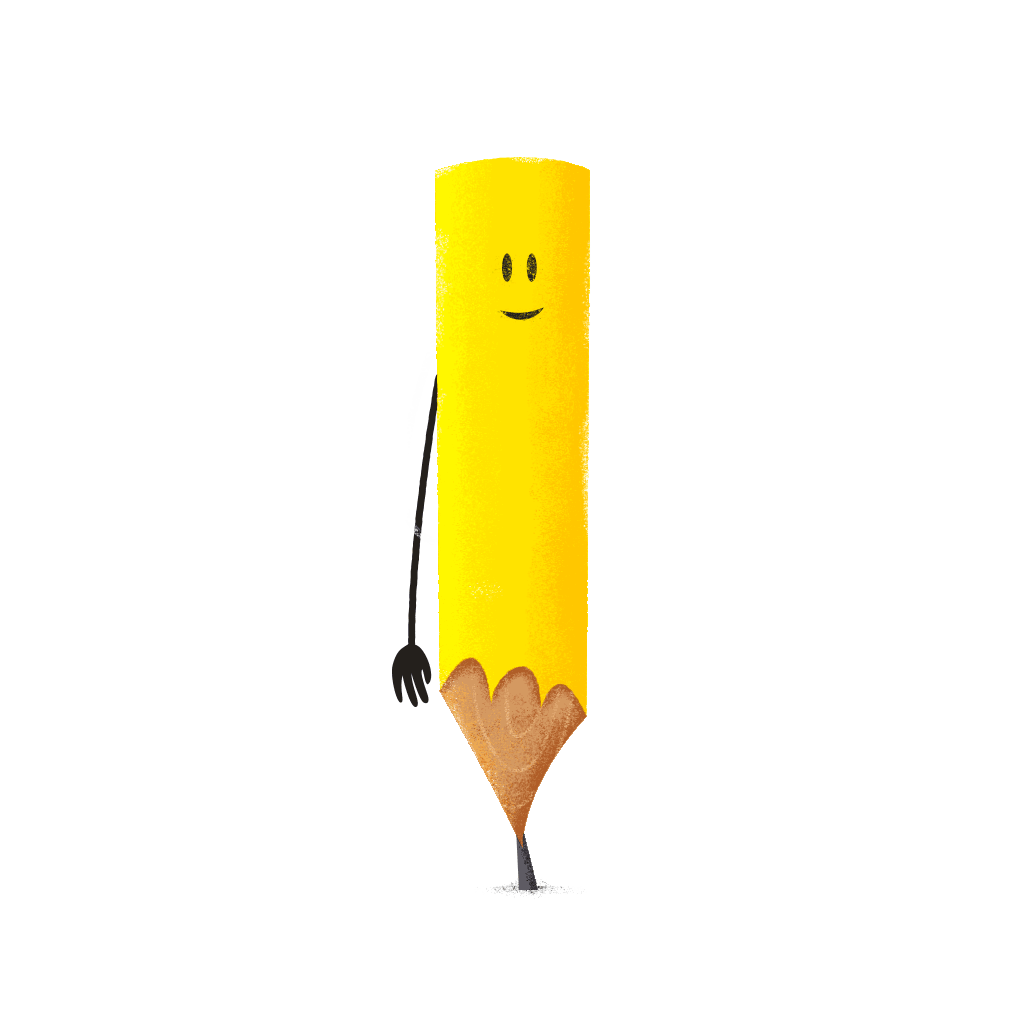 "اكتب عنوان آخر للقصة في صنُدوق المحادثة "
* يَسْتَوْعِبُ النَّصَّ السَّرْدِيَّ المَسْموع، وَيُعيدُ ذِكْرِ المُحْتوى بِدِقَّةٍ، وَتَرْتيبٍ مُمَيِّزًا الفِكَرَ الوارِدَةَ فيها مِنْ تِلْكَ الَّتي لَمْ تَرِدْ.
هل حققنا
أهداف اليوم؟
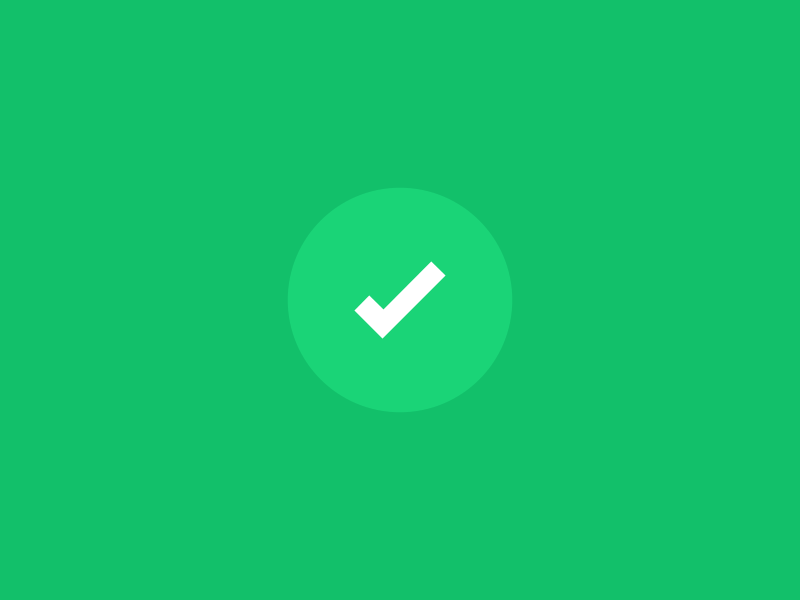 *  هل حَققنا أهداف درس اليوم؟
* هَل اسْتَوْعَبْنا النَّصَّ السَّرْدِيَّ المَسْموع، وَيُعيدُ ذِكْرِ المُحْتوى بِدِقَّةٍ، وَتَرْتيبٍ مُمَيِّزًا الفِكَرَ الوارِدَةَ فيها مِنْ تِلْكَ الَّتي لَمْ تَرِدْ.
تَذْكير
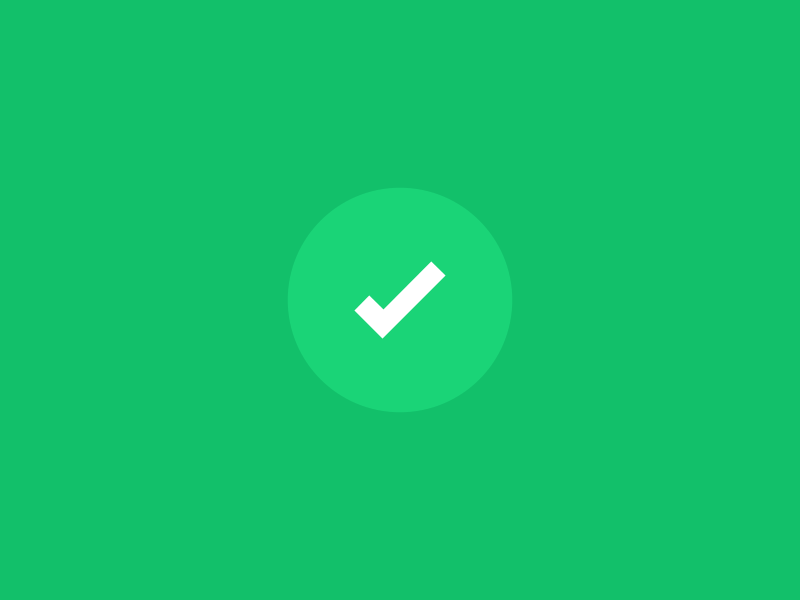 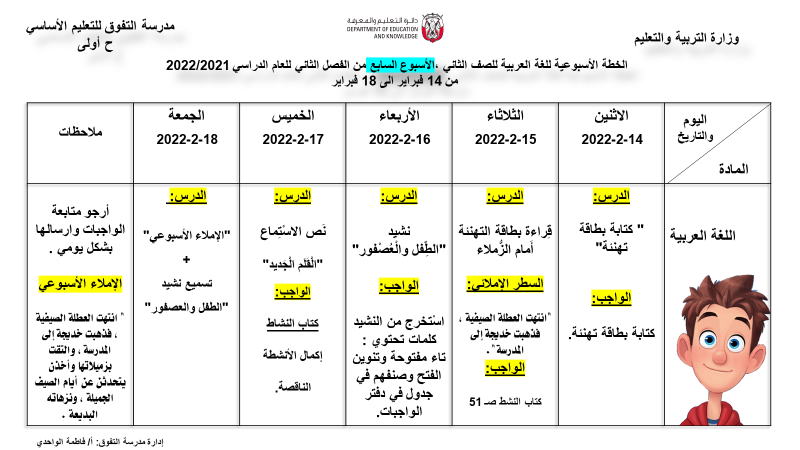 الْواجِب
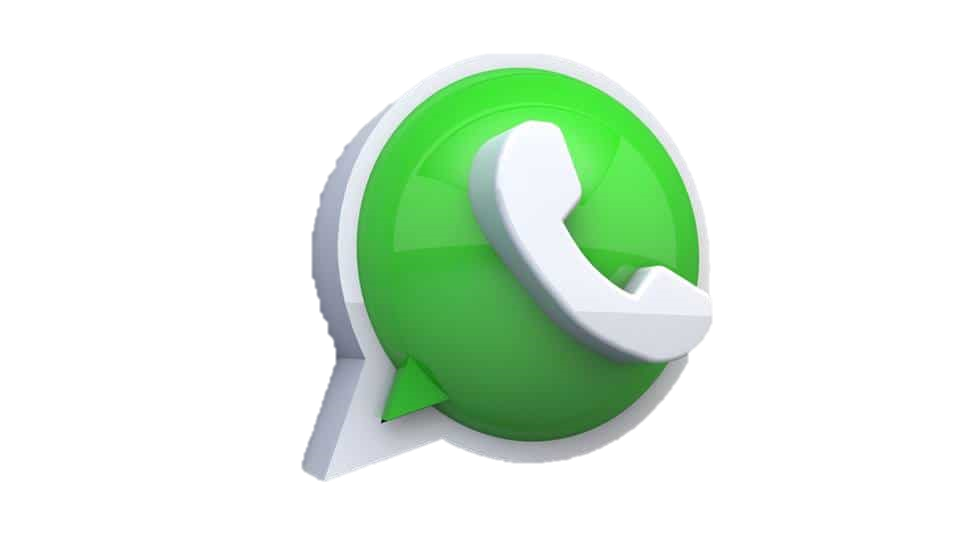 يرسل نسخة من الواجب على الواتساب بشكل يومي+ ادخال الواجب اليومي في ملفات التيمز.
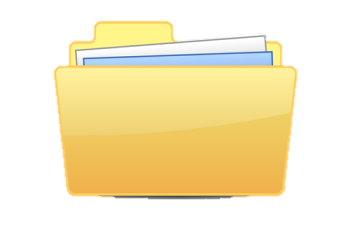 عبر عن  
شعورك
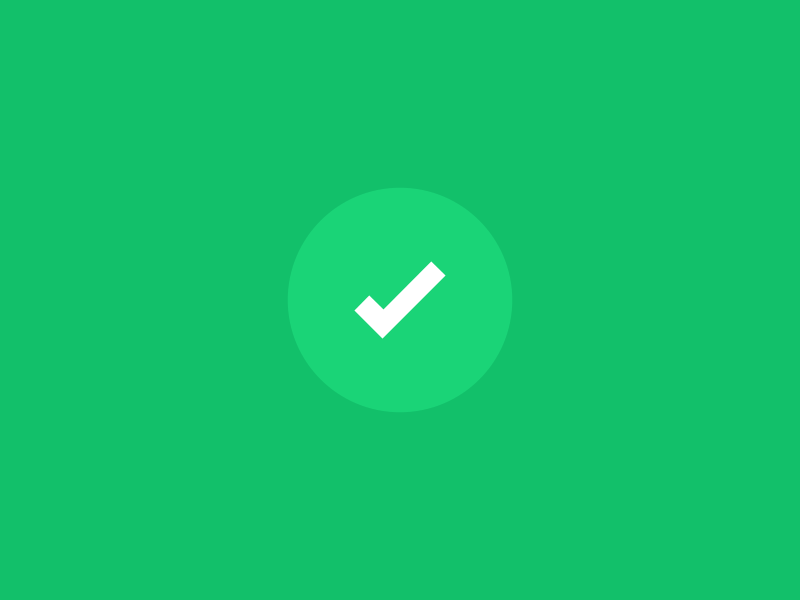 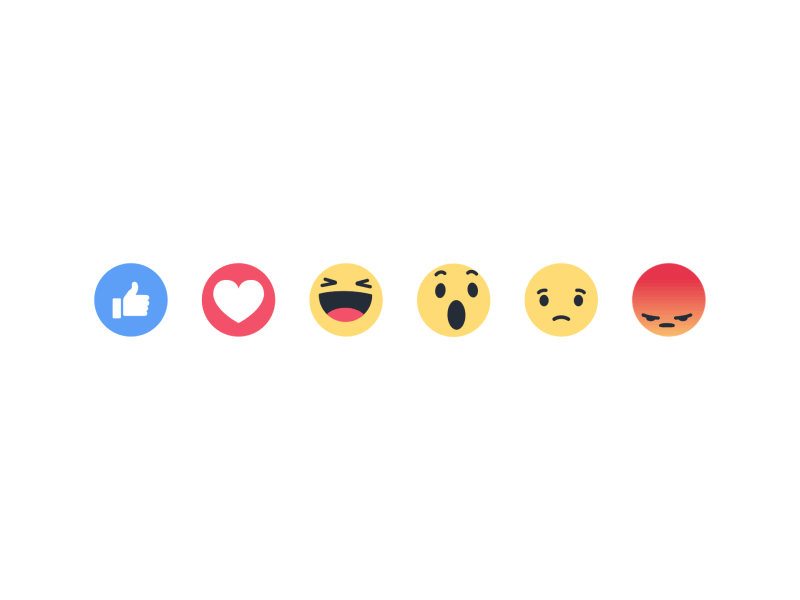 *عَبِّر عَنْ شُعورَك يا بَطَل:
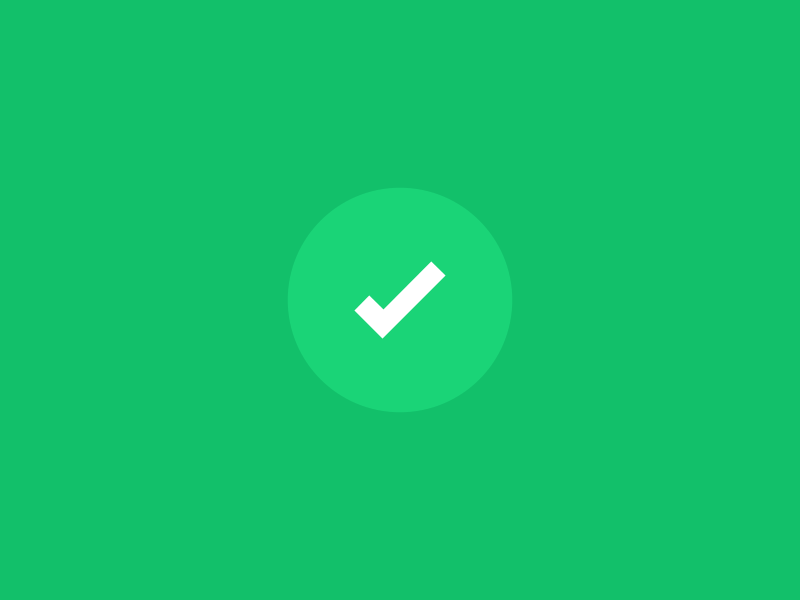 التَّواصل
للتواصل - المعلمة / سناء الجعفري.
تلجرام: t.me/Sanaa21
انستجرام: sanaa_ali1
واتساب / 0503770211
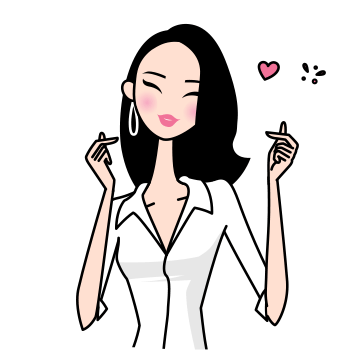